Good Morning Homeroom!!!!

Today’s inspiration…
Please Keep food off the Floor!!!!!!  Thank you!!!!
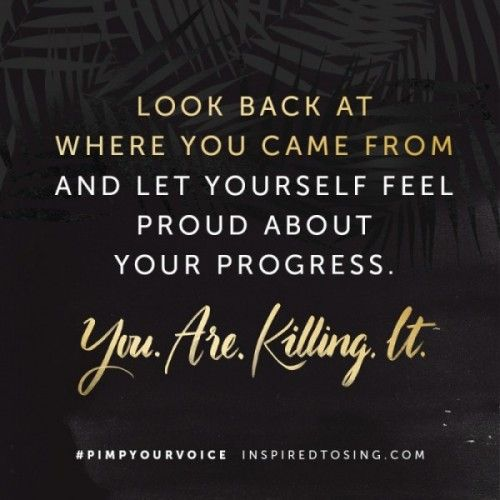 For Throwback Thursday!
Welcome ELA!!!

Today’s warmup is to Think Deep about theme!!!!!

You can do it!!!!!!!!
Yes, the baseball story is cheesy.  Sorry!!!
Take your seat quietly!!!!
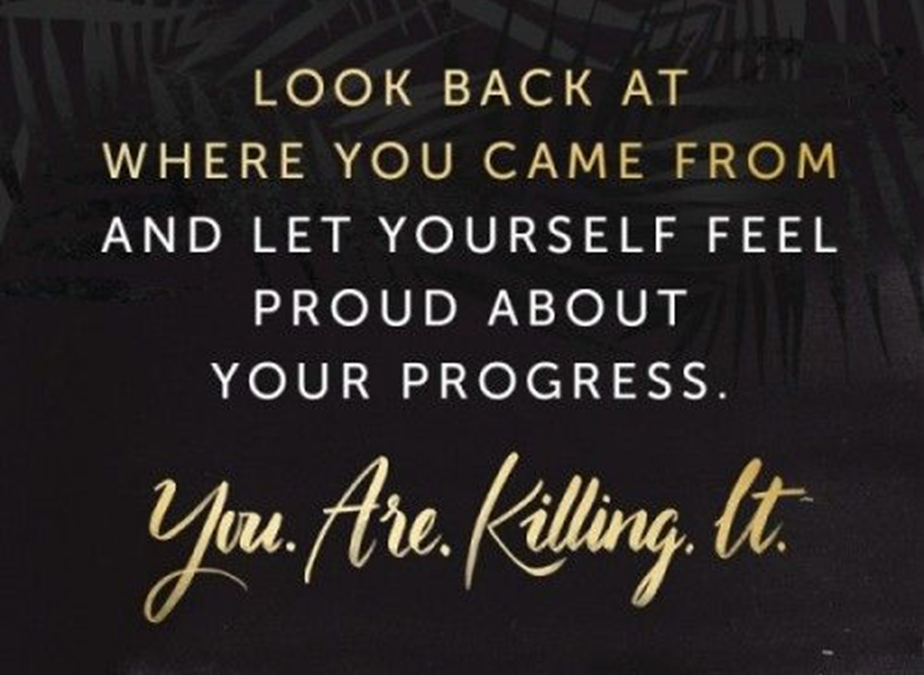